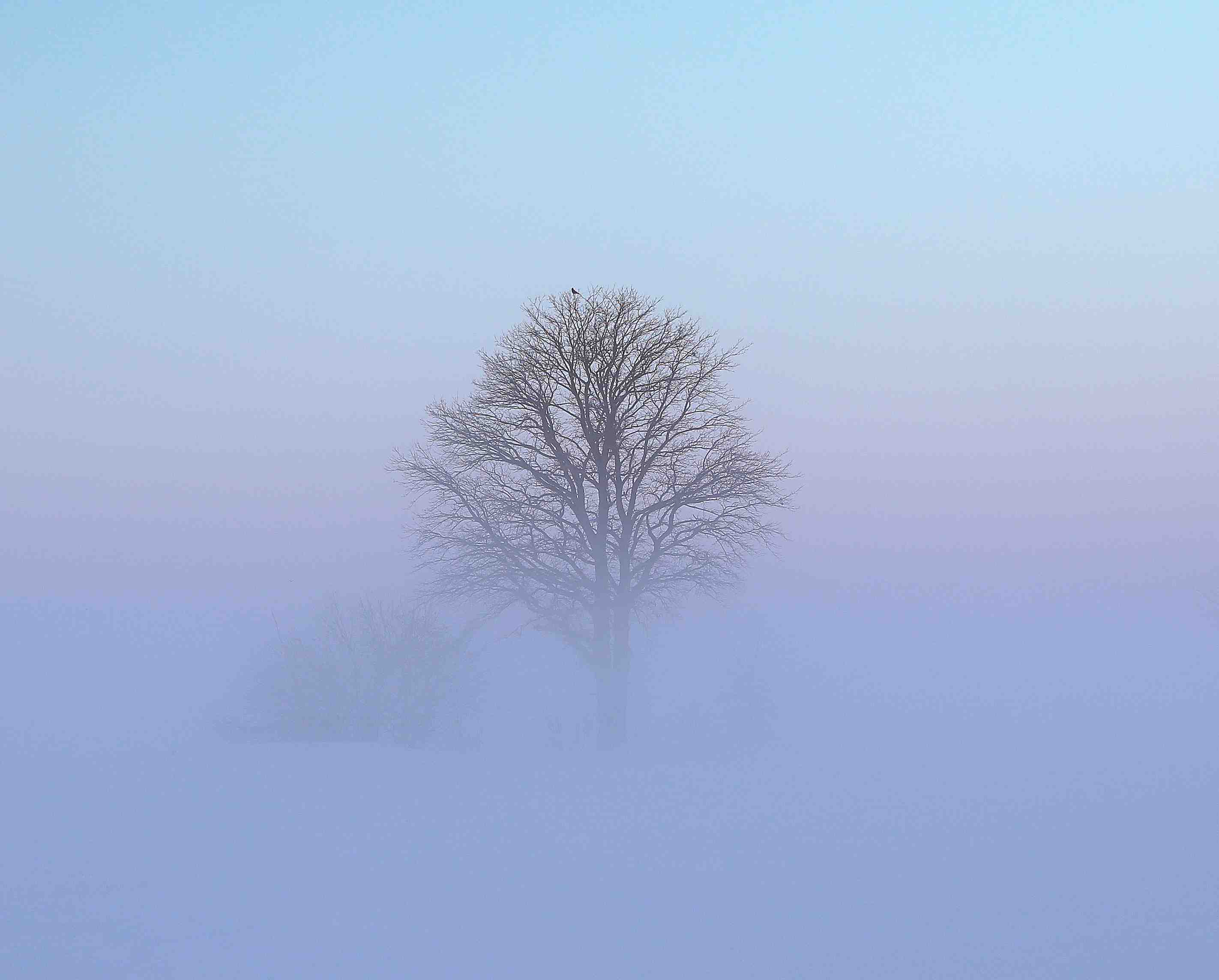 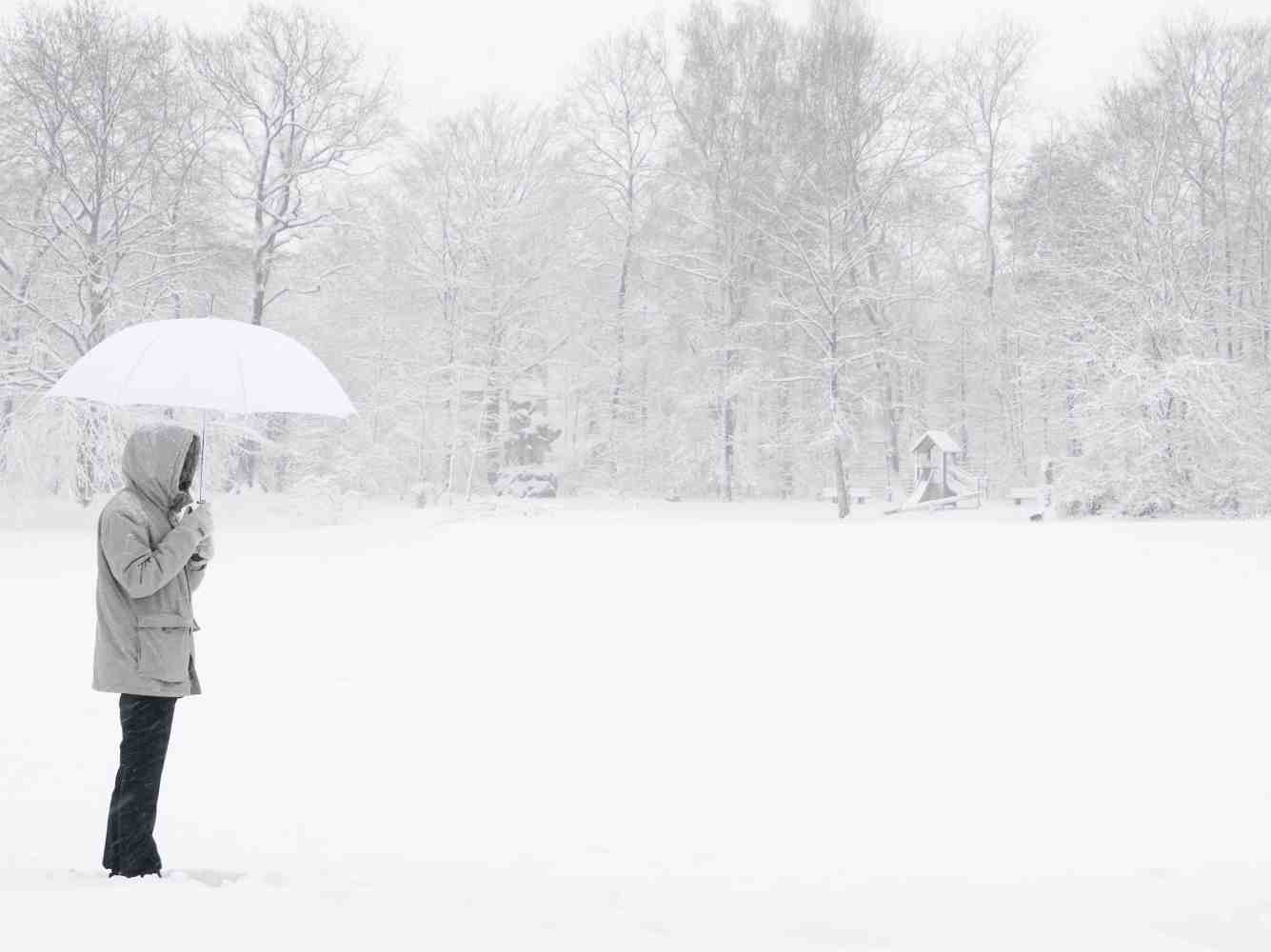 Love Grown Cold
Matthew 24:9-14
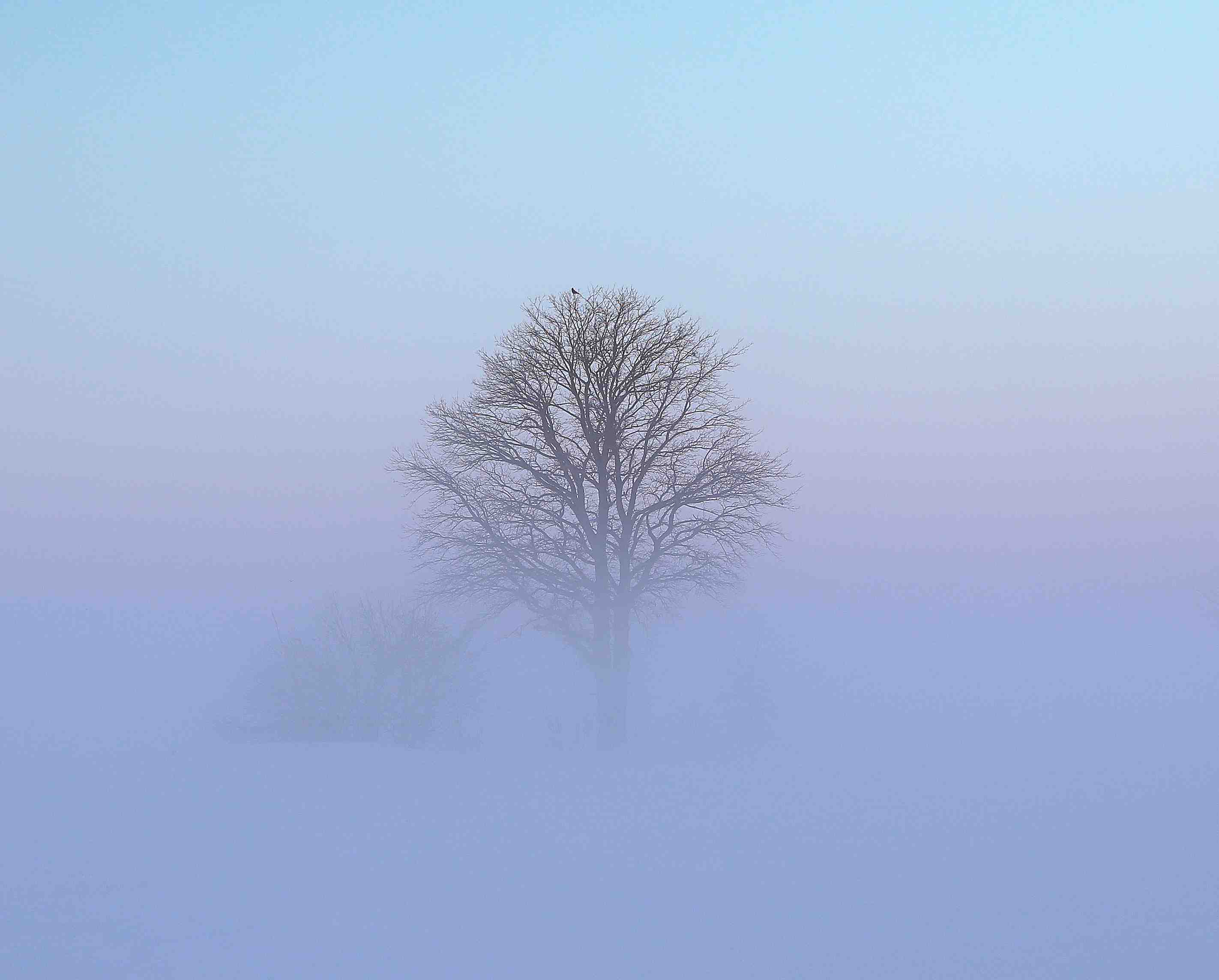 Matthew 24:12-13 “And because lawlessness will abound, the love of many will grow cold. But he who endures to the end shall be saved.”
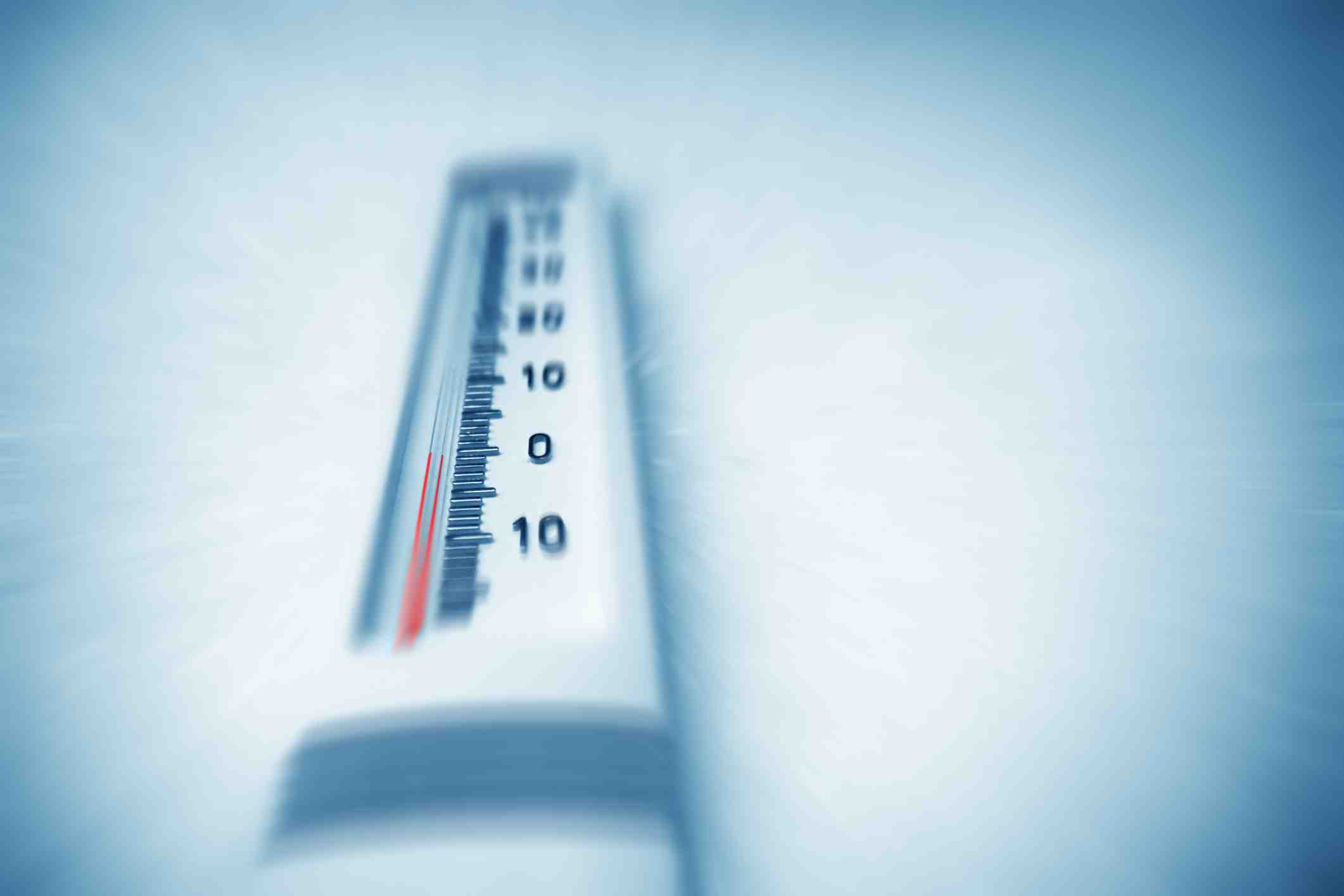 Don’t let your love grow cold..
Romans 2:7 eternal life to those who by patient continuance in doing good seek for glory, honor, and immortality..
2 Peter 3:14 Therefore, beloved, looking forward to these things, be diligent to be found by Him in peace, without spot and blameless..
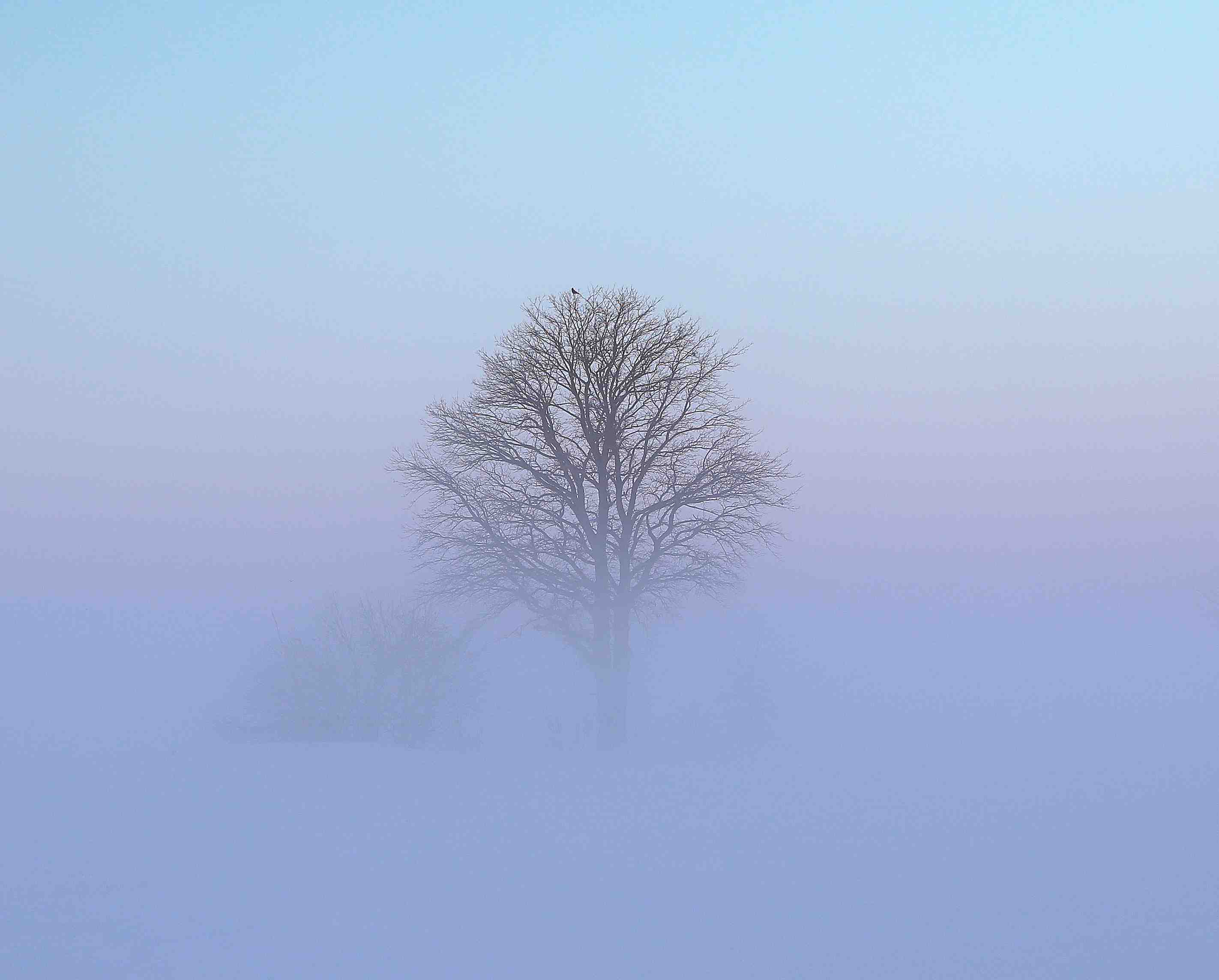 Love for the Lord..
John 21:15-17 Jesus said to Simon Peter, "Simon, son of Jonah, do you love Me more than these?“ He said to Him, "Yes, Lord; You know that I love You."... 
16 He said to him again a second time, "Simon, son of Jonah, do you love Me?" He said to Him, "Yes, Lord; You know that I love You."..
17 He said to him the third time, "Simon, son of Jonah, do you love Me?" And he said to Him, "Lord, You know all things; You know that I love You."
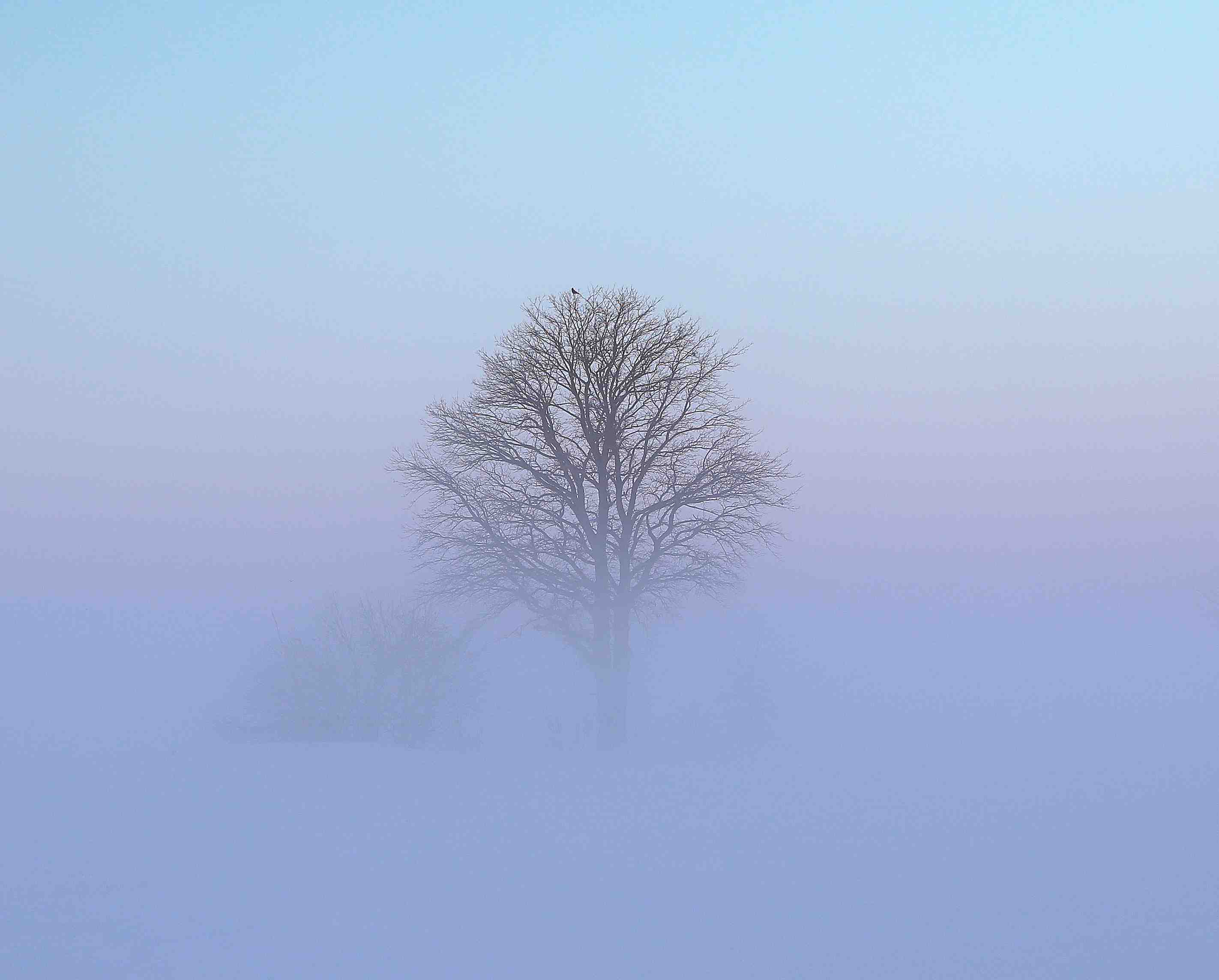 Love for the Lord..
Revelation 2:4-5 Nevertheless I have this against you, that you have left your first love.  5 Remember therefore from where you have fallen; repent and do the first works, or else I will come to you quickly and remove your lampstand from its place — unless you repent. 
Revelation 3:15-16 "I know your works, that you are neither cold nor hot. I could wish you were cold or hot.  16 So then, because you are lukewarm, and neither cold nor hot, I will vomit you out of My mouth.
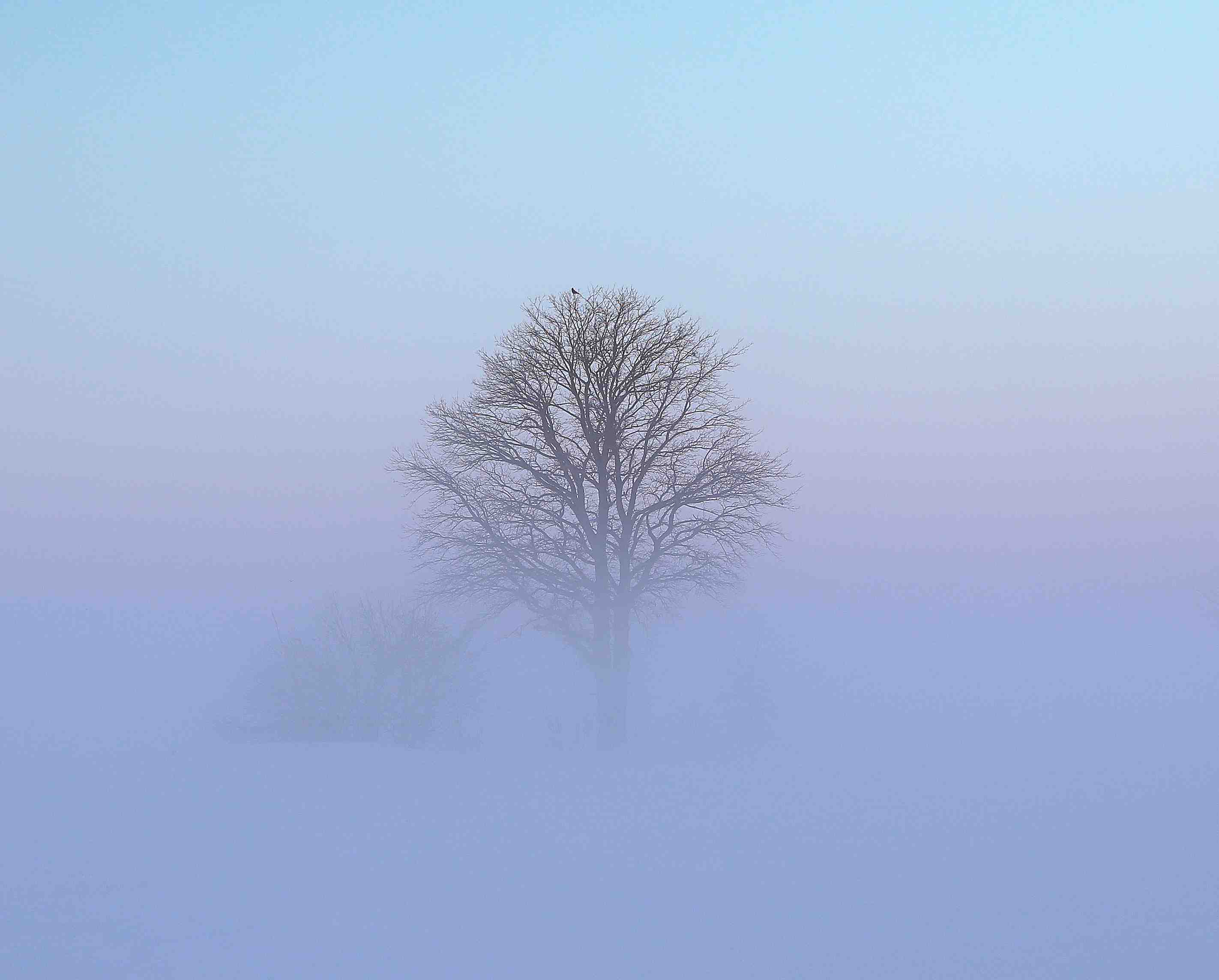 Love for the Lord..
Because He loved us -  1 John 4:10,19
He provides for us – 1 Cor 16:1-2; James 1:17
For spiritual blessings – Eph 1:3; 2 Pet 1:3
He protects our souls – 1 Pet 1:5; Jude 24
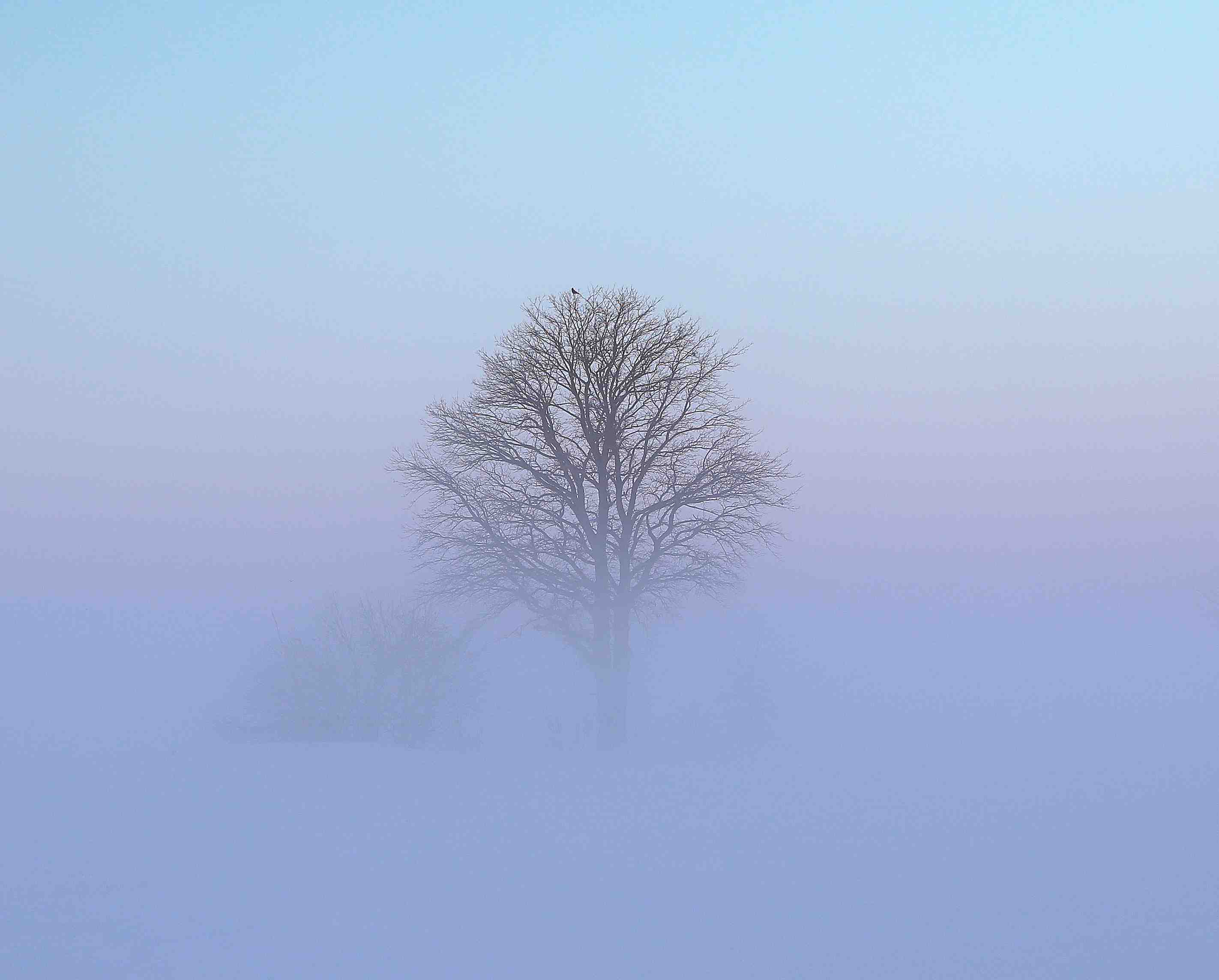 Love for the church..
If not lovers of God – 2 Tim 3:1-5
Love one another fervently – 1 Pet 1:22-23
We are family – Eph 2:19; 1 Tim 3:15
Proves we are His disciples – John 13:34-35
When there are trials – Rom 12:10-21
Not bitter or angry – Eph 4:31-32; Col 3:12-15
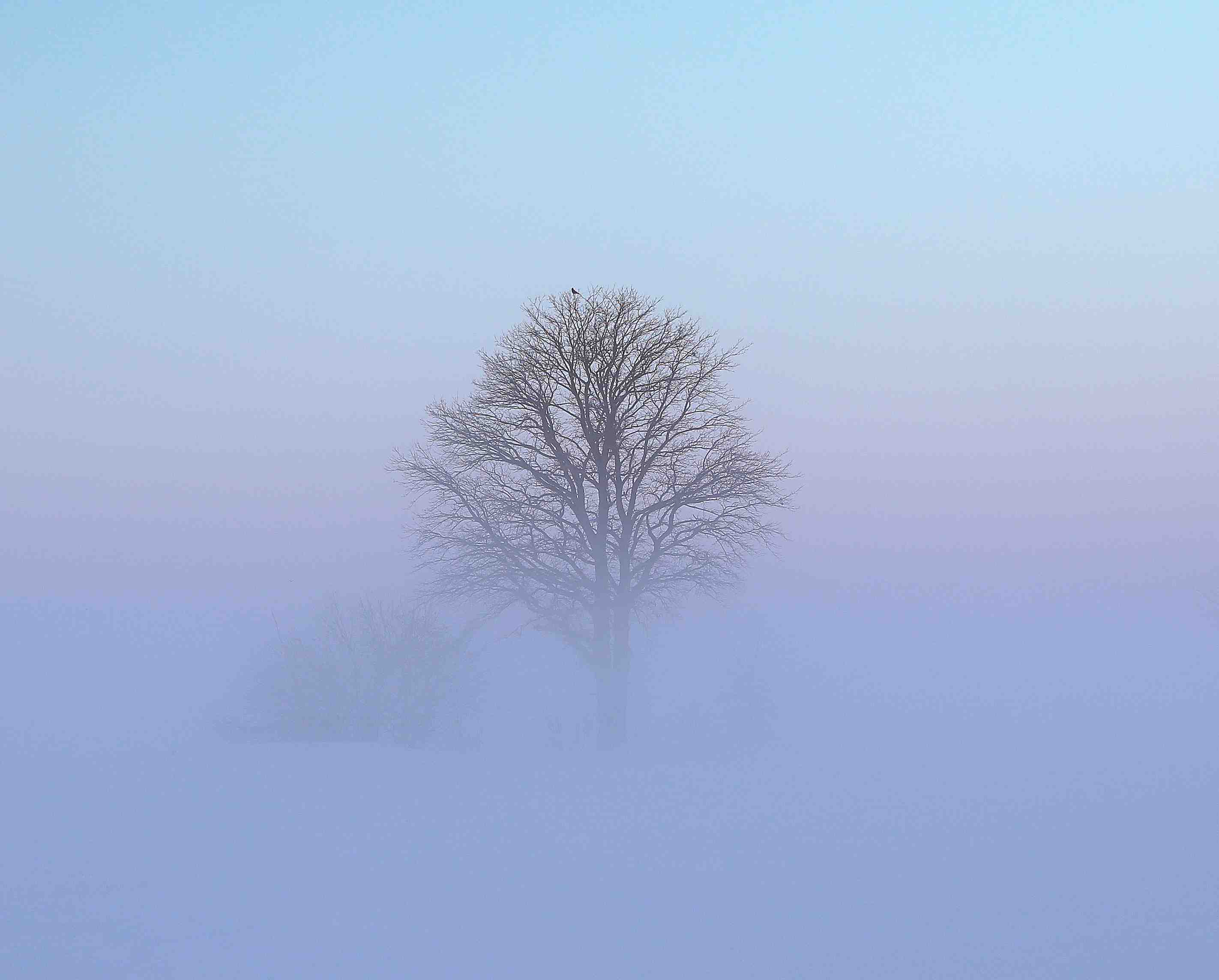 Love for the lost ..
Oppose sin, but seek the lost – Luke 19:10
Jesus hated sin - John 2:14-16; 8:11
Showed His love for sinners – Matt 9:10; John 15:13
He died for those who mocked Him – Matt 27:25; Luke 23:34
Many were later saved – Acts 2:23, 2:36-41
His love compels us – Acts 8:4; 2 Cor 5:14
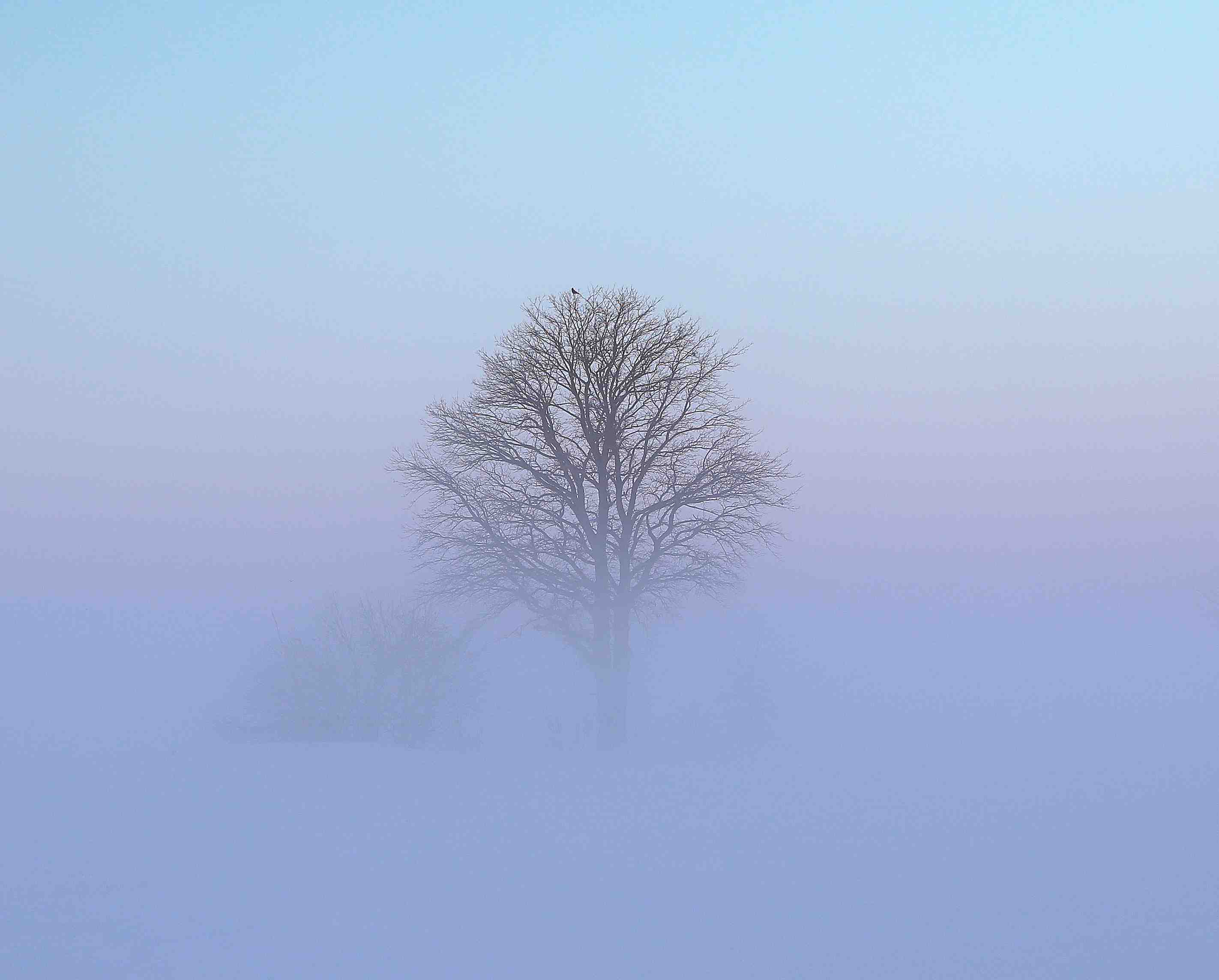 Love for Spouse ..
Love of self affects marriage – 2 Tim 3:1-4
May lead to interest in others – Prov  7:10-23,27
Love wives as Christ loved – Eph 5:25-27
Heirs together of life – 1Pet 3:7
Wives also need reminding – Titus 2:3-5
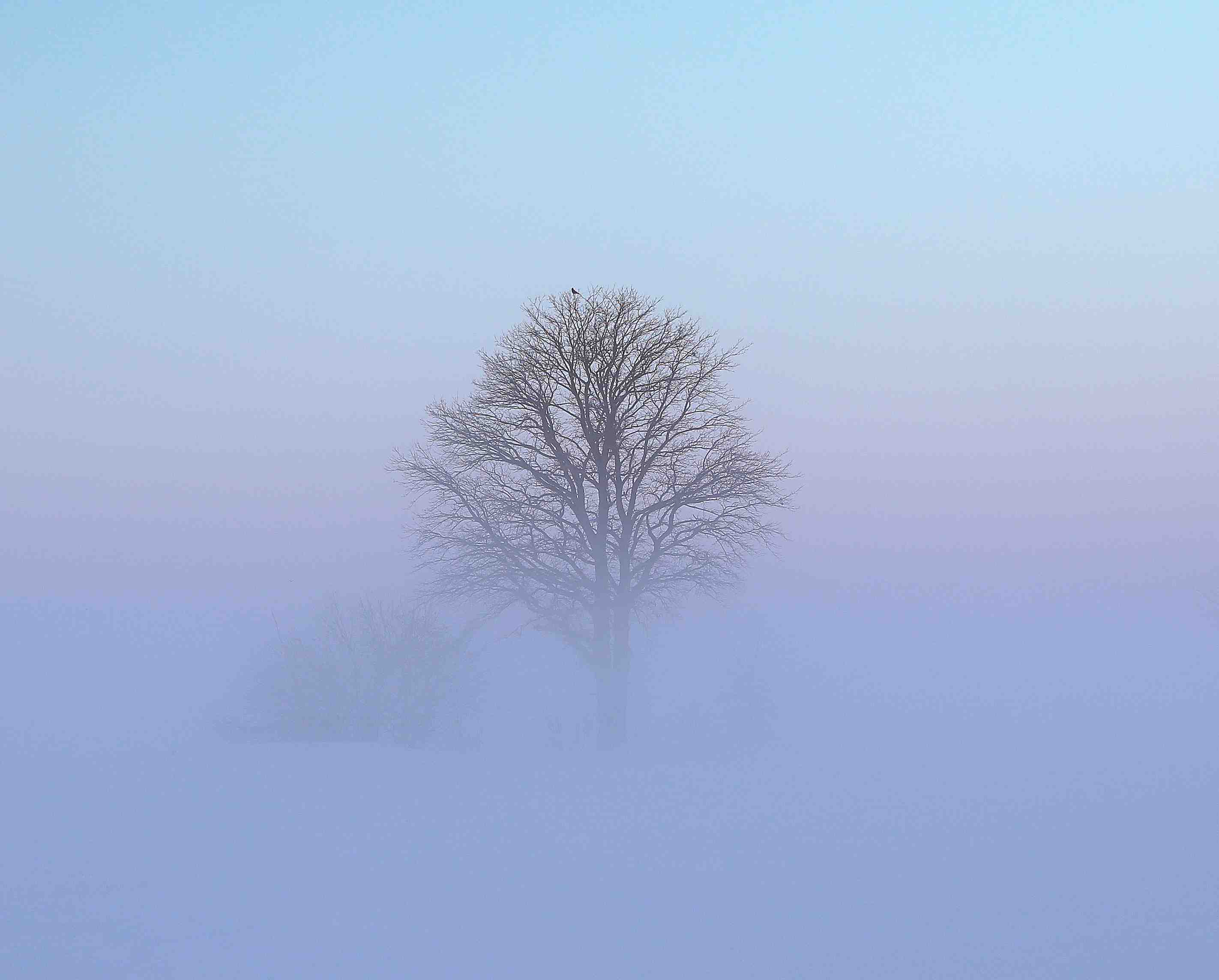 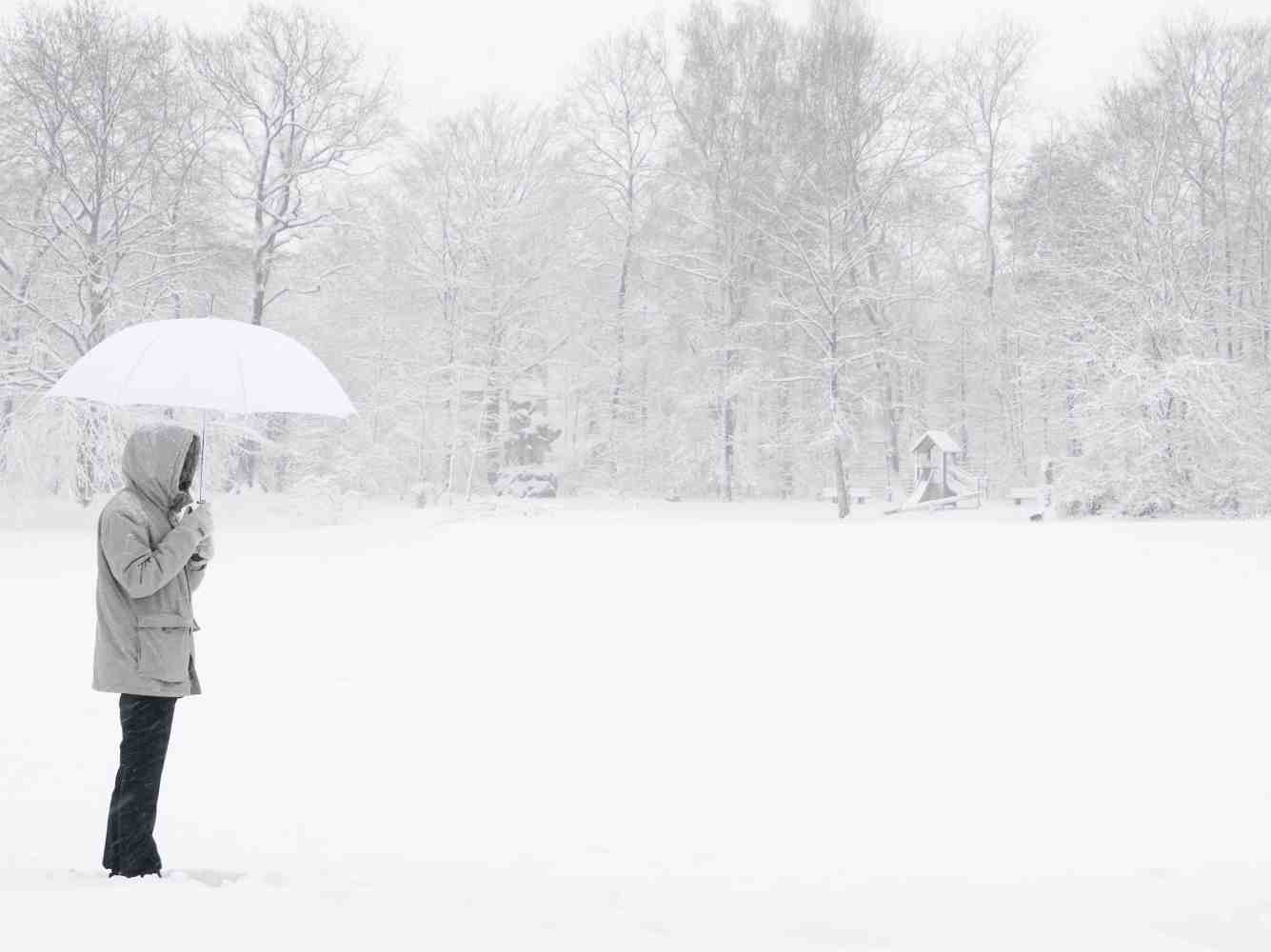 Love Grown Cold
Matthew 24:9-14
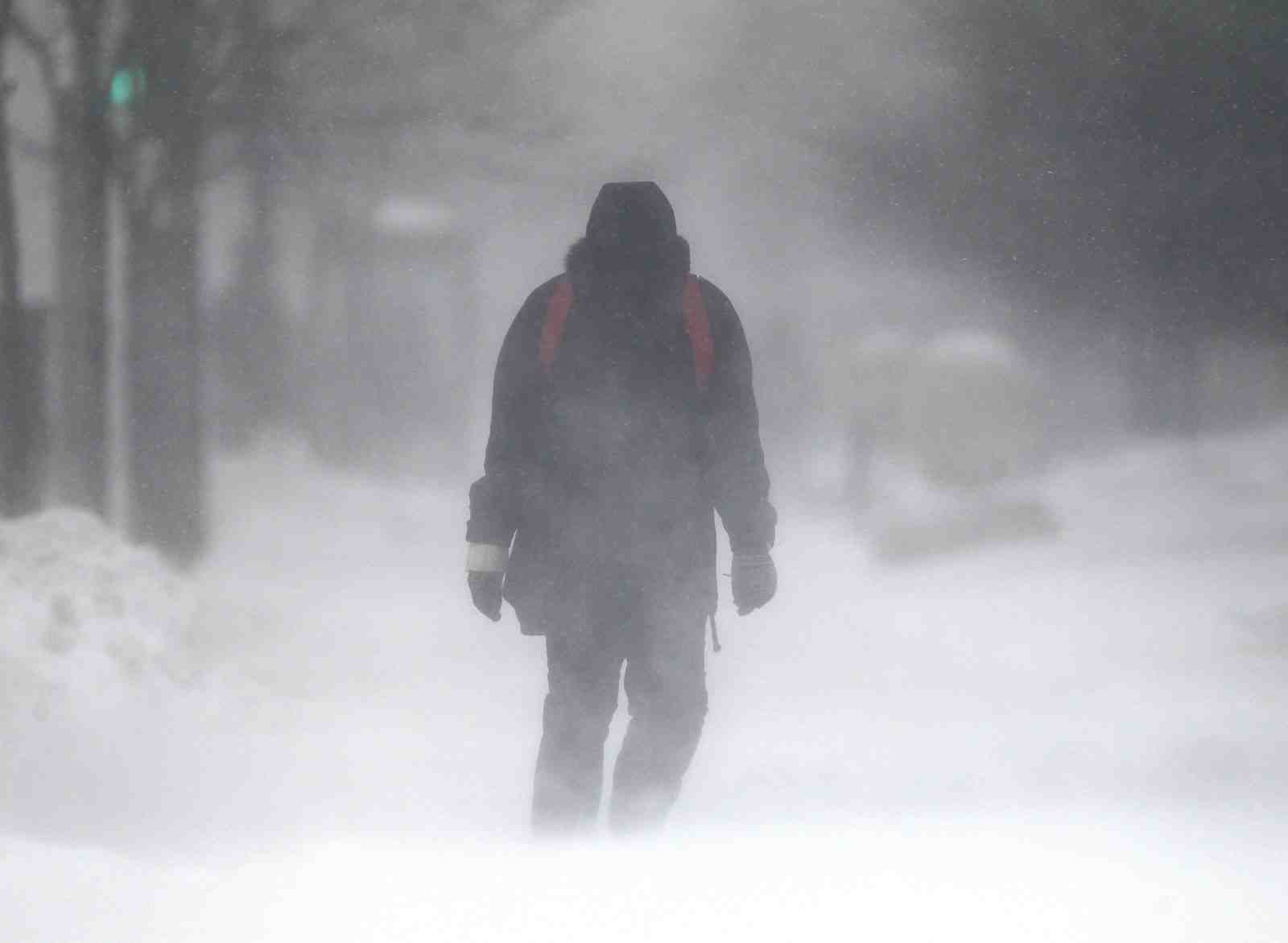